Виды химической                                 связи
Обобщающий урок в 11 классе
Учитель химии МБОУ «СОШ №2  г. Суворова»
      Дьячкова Валентина Алексеевна
Вопрос о  природе  химической                         
                              связи-сердце всей химии 
                                                     Брайк Кроунфорд                 
 Цель урока: 
Обобщить сведения о различных видах химической  связи.
Повторить схемы образования веществ с разными видами связи.
Сравнивать разные виды связи.
Задание №1
Крестики-нолики
Задание №2Выберите соединения в которых присутствуют разные виды связей.         BaCl2            H2SO4                      Cl2  NaOH     CuO     NH4Cl   Na2O2
Задание №3
В каком из указанных соединений наиболее полярная связь? Расположите соединения в порядке возрастания полярности.
HCl   F2       H2O   NH3       H2S
Задание №4
Третий – лишний. Какое вещество лишнее в каждой строчке и почему?
1.     Na         H2         Mg
2.     H2           O2         HCl
3.     CaO       CS2       AlI3
4.     H2          H2S        HF
Задание №5
Укажите частицы, в которых имеется химическая связь, образованная по донорно-акцепторному механизму:
молекула аммиака,ион аммония, карбонат-ион,ион метиламмония, молекула фтороводорода, ион гидроксония.
Задание №6
1.И хлорид аммония,и оксид углерода имеют ионную кристаллическую решетку.
2.Для веществ с молекулярной кристаллической решеткой характерна низкая твердость.
3.И алмаз,и графит-вещества с атомной кристаллической решеткой.
4.Вещества с молекулярными кристаллическими решетками могут быть только простыми.
5.Хлорид натрия имеет ионную кристаллическую решетку.
Тест.         Вариант №1
1.Атомы каких элементов могут отдавать электроны, превращаясь в положительно заряженные ионы 
а) С        б) Li         в) Ва     г) Р   
2.Вещества с ионной связью:
а) SO2     б)KCl         в) BaCl2   г) NH3  
3.Вещества с молекулярной кристаллической решеткой:
а) HF      б)H2            в)LiF       г)BaCl2
4.Для каких веществ характерна водородная связь:
а)C2H5OH   б) CH4      в)CO2               г)HF 
5.В какой молекуле наиболее прочная химическая связь:
а)F2                   б)Cl2             в)O2           г)N2
Тест.                      Вариант №2  
1.Атомы каких элементов могут принимать электроны, превращаясь в отрицательно заряженные ионы:
а) Са       б) Na      в) Br     г) F    
2.Вещества с полярной ковалентной связью:
а) P2O5     б) KF      в) BaF2     г) H2S     
3. Вещества с ионной кристаллической решеткой: 
а) KF       б) CsCl       в) HI      г) Cl2   
4.Для каких веществ характерна металлическая связь:
а) CO2         б) Cu      в) CH4      г) Zn  
5. Две общие электронные пары в молекуле:
а) F2         б) Cl2       в) O2       г) N2
Рефлексия
Про химическую связь я могу сказать: 
« Я знаю, что…»

Домашнее задание:
повторить параграфы 3-6
Вот и всё на сегодня…
          Чтобы умным и талантливым вам быть
                 Непременно нужно химию учить!
                   Не расстраивайтесь сильно
                      Если что-то не получится.
                         Просто каждая наука 
                    Заставляет нас помучиться!
                         Все параграфы учите,
                        Но ни капли не зубрите
                        Чтоб её не просто знать,
                           А ещё и ПОНИМАТЬ!!!
Спасибо за внимание!
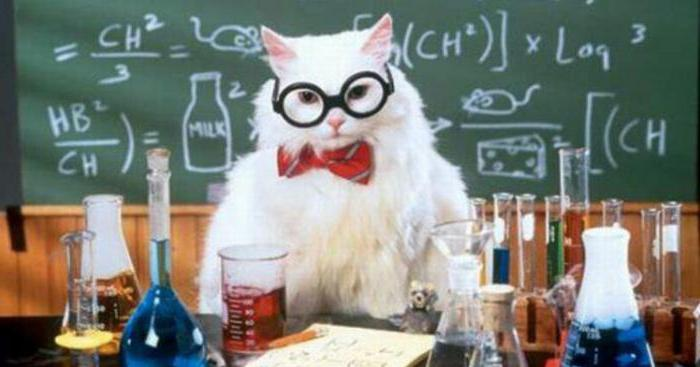